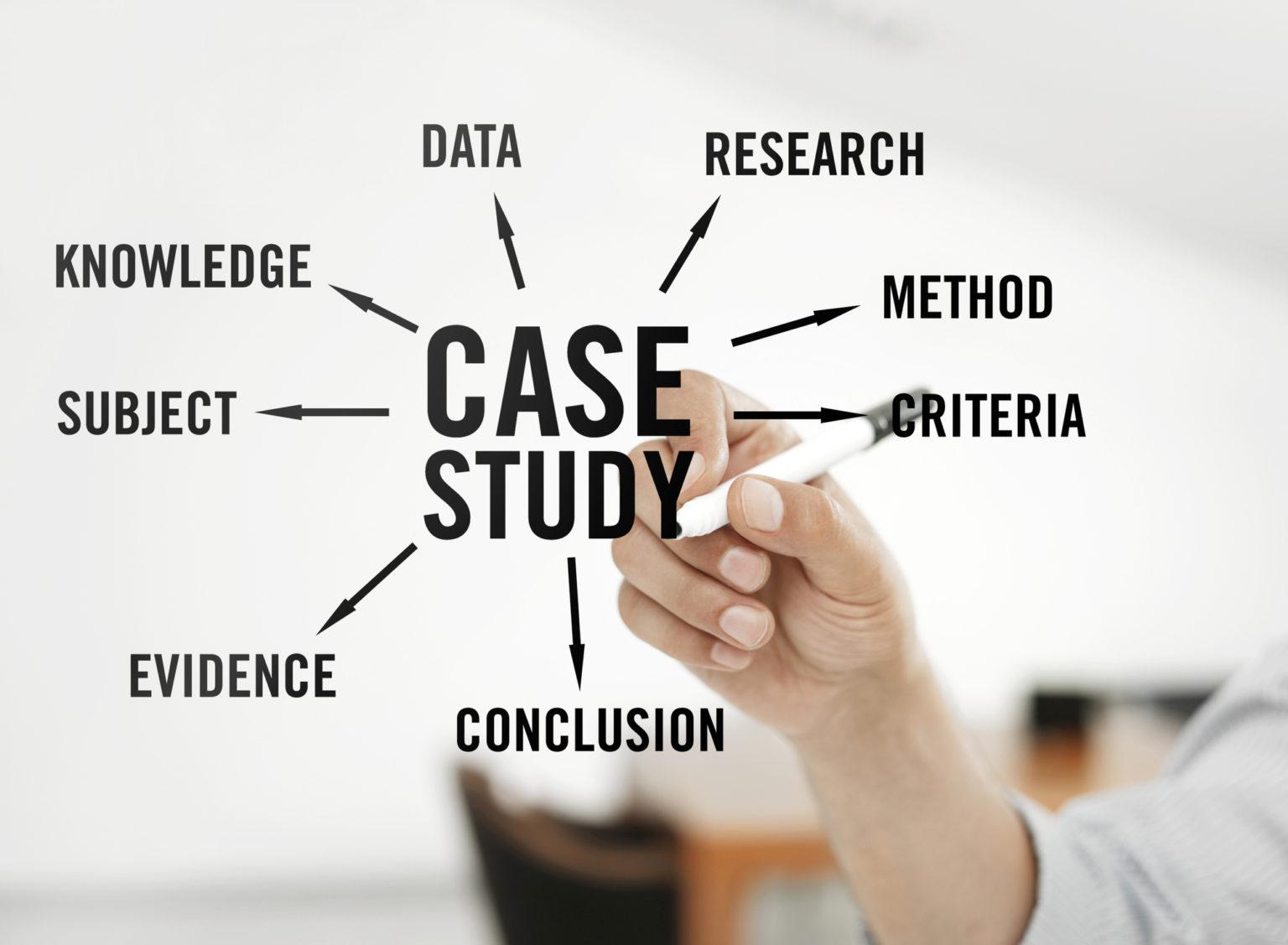 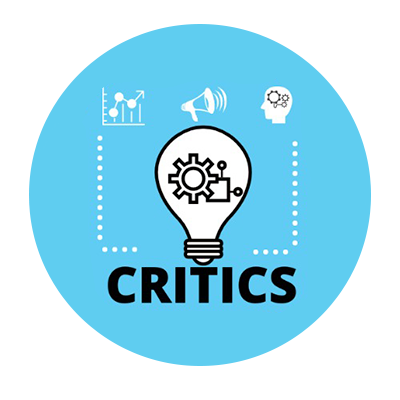 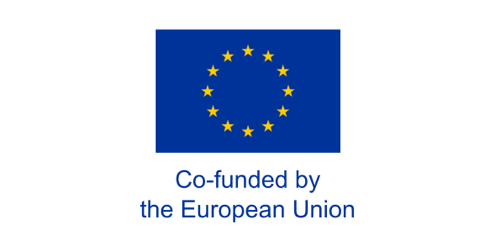 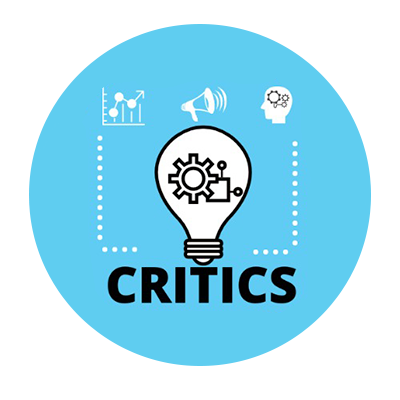 Casos de Estudo/Pensamento Crítico
2º Método:
2nd Method :
Apresentação dos casos
Instruções:

Explique aos alunos que gostaria de explorar algumas situações e pedir a sua opinião.
Apresente cada estudo de caso aos alunos num PowerPoint e encoraje a discussão.
Após a leitura de cada caso, peça aos alunos para responderem e discutirem as questões relevantes.
Cada caso deve ser analisado por 15 minutos.
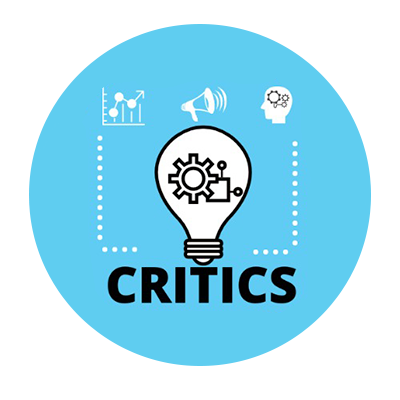 Casos de Estudo/Pensamento Crítico
2º Método:
2nd Method :
Apresentação dos casos (caso 1)
Uma rapariga que se radicalizou online com um recrutador terrorista é detida pelas autoridades numa fronteira perto de uma zona conhecida por atividade terrorista e é extraditada para o seu país de origem. Alguns dos fatores que a levaram a se radicalizar, incluía ser  abusada por membros da família e para quem ela não desejava voltar.
Como devem as autoridades abordar o regresso da rapariga ao seu país de origem?
Que tipo de medidas devem ser implementadas para apoiá-la e à sua família (por exemplo, encontrar alojamento alternativo, arranjos especiais que permitam comunicação e reuniões pessoais com familiares e amigos próximos, manter em segredo os membros abusivos da família)?
Que fatores devem as autoridades considerar ao tomar decisões nesta situação?
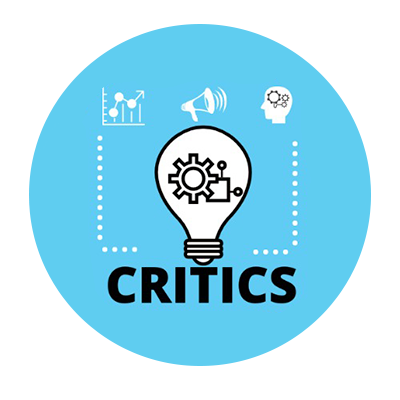 Casos de Estudo/Pensamento Crítico
2º Método:
2nd Method :
Apresentação dos casos (caso 2)
Laura está a concorrer à presidência da turma. Ela está muito feliz por ter a oportunidade de contribuir para o exercício dos direitos dos estudantes e fez um plano sobre o que quer mudar. Um dia, cinco dos seus colegas do sexo masculino aproximaram-se dela e disseram: “Tu não podes ser a presidente da nossa turma! És uma rapariga! As raparigas não podem ser líderes!”. Laura ficou arrasada, uma vez que se esforçou muito para encontrar maneiras de representar todos os alunos com o seu plano.
Achas que há estereótipos no caso de Laura? Podes mencionar alguns?
Como achas que Laura se sente em relação a esta situação?
Achas que algo assim poderia acontecer na vida real?
Como achas que reagirias se algo assim acontecesse na sua escola?
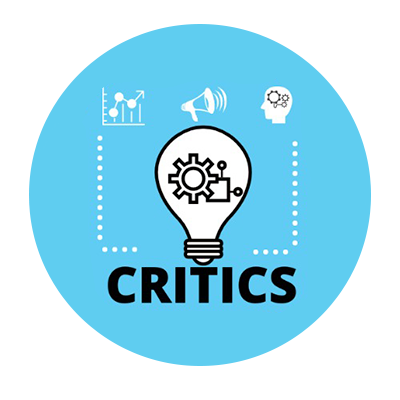 Casos de Estudo/Pensamento Crítico
2º Método:
2nd Method :
Apresentação dos casos (caso 3)
No dia 15 de março de 2019, foi levado a cabo um ataque terrorista em Christchurch, Nova Zelândia, em duas mesquitas, matando 51 pessoas. O atirador transmitiu o ataque ao vivo no Facebook. Menos de 200 espectadores viram a transmissão ao vivo enquanto o ataque estava a ocorrer, mas outros 4.000 espectadores viram a filmagem antes do Facebook a remover. No entanto, o vídeo foi quase imediatamente copiado e “repostado” em toda a internet, incluindo no Reddit, Twitter e YouTube. Nas primeiras 24 horas após o ataque, o Facebook removeu 1,5 milhões de cópias do vídeo. Pouco depois, o governo australiano aprovou uma nova lei que introduz punições criminais para empresas de redes sociais que não removem rapidamente conteúdo violento e extremista. A União Europeia quer introduzir uma lei semelhante.
• Qual é o impacto de vídeos como o do tiroteio em Christchurch se tornarem virais nas redes sociais?
• As redes sociais devem remover conteúdo violento e extremista? Porquê?
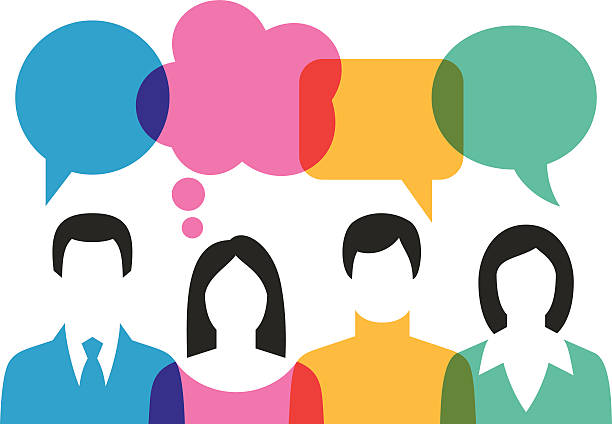 Obrigado